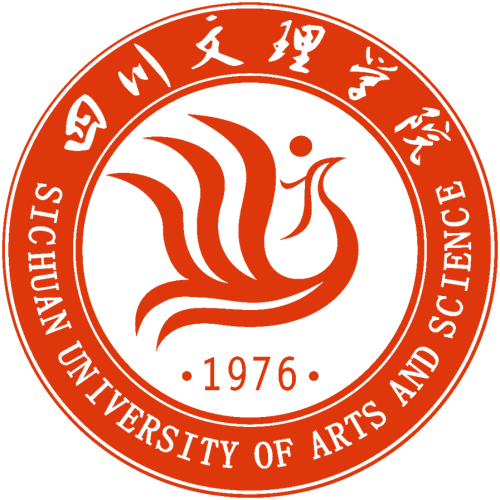 2018年目标考核系统使用说明
2018﹒12
考核系统操作说明
考核系统地址：
       
       1、网址：http://mbkh.sasu.cn

       2、通过评估处网站，点击“2018年目标考核”图片
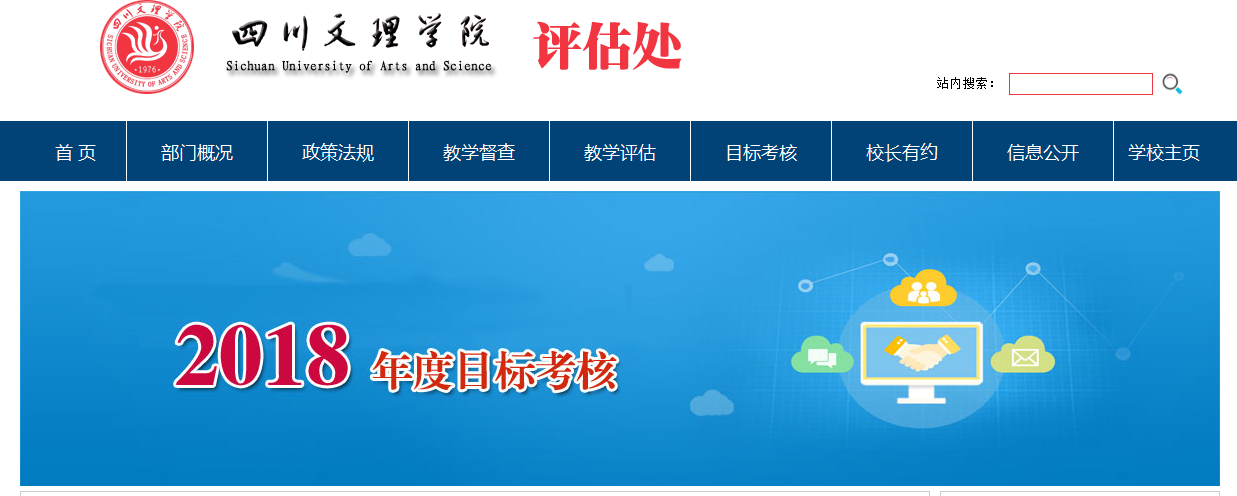 考核系统操作说明
登陆帐号：
       
       1、加评估工作群：92945911

       2、帐号及密码：高   晶（649570）

                                    胥献伟（6152）

                                     办公电话：2790038
考核系统操作说明
登陆界面：
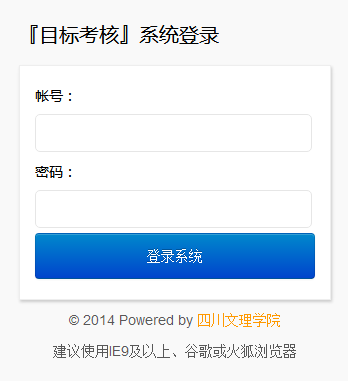 考核系统操作说明
查看自评报告：
       
       1、二级学院和职能部门只能下载及查看本单位自评报告




       2、考核部门可下载查看所有二级单位自评报告
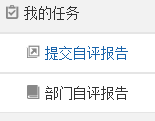 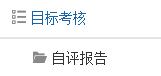 考核系统操作说明
考核部门评分：
       
   1、点击“考核评分”，列出需要评分的观测点
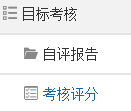 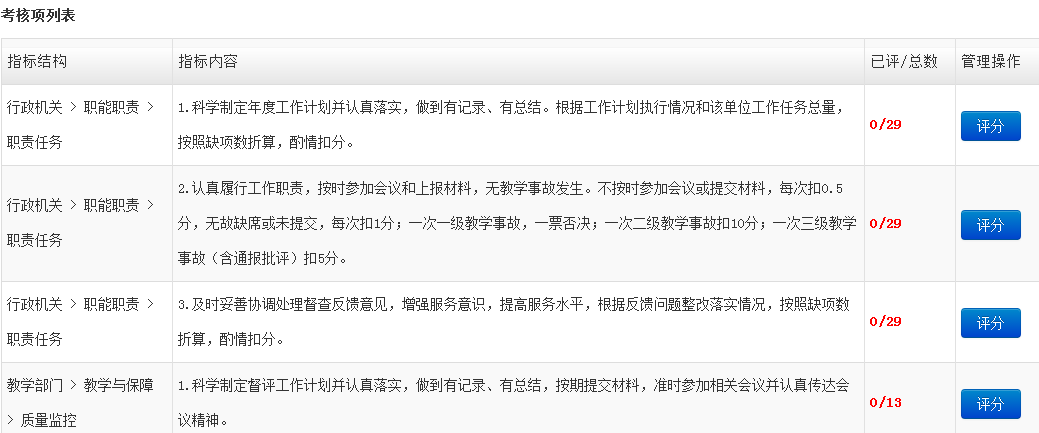 考核系统操作说明
考核部门评分：
       
   2、点击每一项的“评分”，进入被考核部门列表
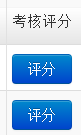 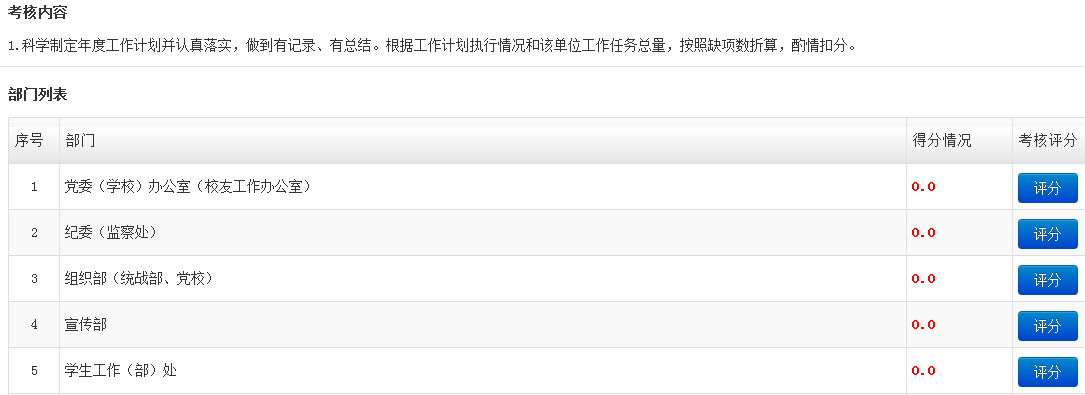 考核系统操作说明
考核部门评分：
       
   3、再点击每一项的“评分”，给被考核部门打分

       说明（1）与本单位无业务往来，可弃权；

               （2）满分一百分，不是一百分，需要写明理由。

               （3）只能给被考核部门打分三次，超过将自动锁定，且系统不能修改。

                （4）不能给自己评分，由考核领导小组成员（7校领导+17考核部门负责人）对考核部门评分
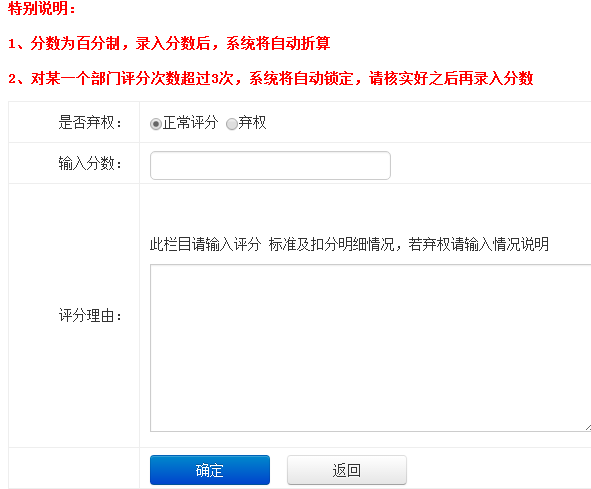 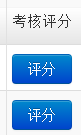 考核系统操作说明
二级学院对机关单位的满意度评分：

   1、点击“满意度评分”，列出评分的观测点：
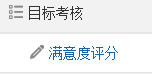 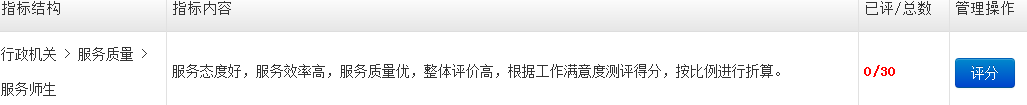 考核系统操作说明
二级学院对机关单位的满意度评分：
       
   2、点击 “评分”，进入对机关部门评分列表
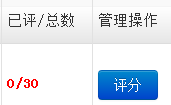 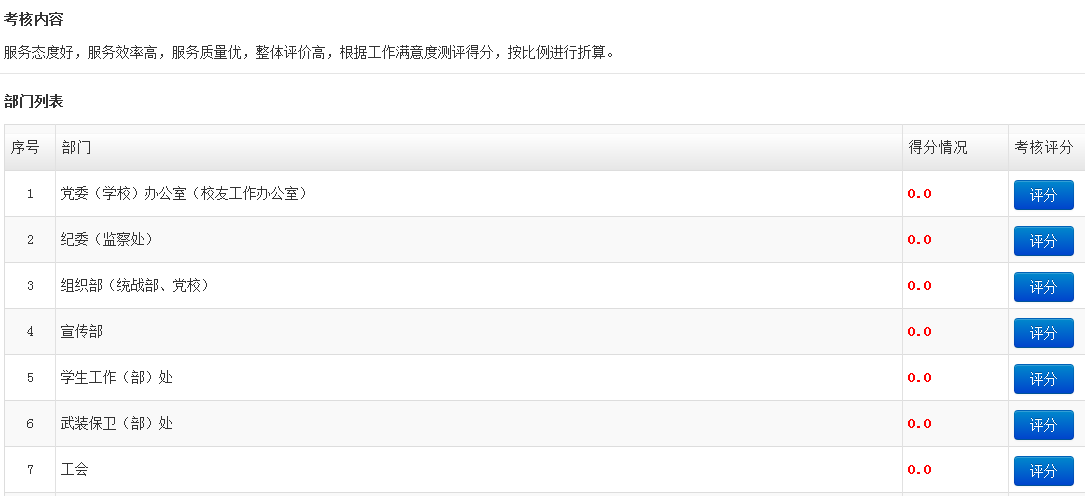 考核系统操作说明
二级学院对机关单位的满意度评分：
       
   3、再点击每个部门后的 “评分”，录入分值，提交。

       说明（1）与本单位无业务往来，可弃权；

               （2）满分一百分，不是一百分，需要写明理由。

               （3）只能给被考核部门打分三次，超过将自动锁定，且系统不能修改。
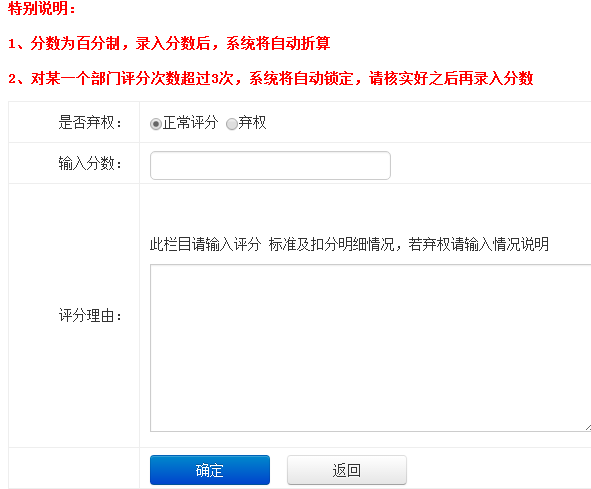 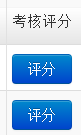 考核系统操作说明
评分打印：

   


       说明（1）每一个指标评分完成后（即已评数=总数），会在“评分”按纽上显示“打印”按纽；

               （2）点击“打印”按纽，直接打印，有多少项评分指标，就打印多少份，并且每一份都需要单位负责人签字加盖行政公章并交到评估处5006高晶老师处。
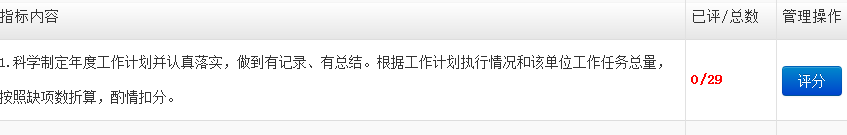 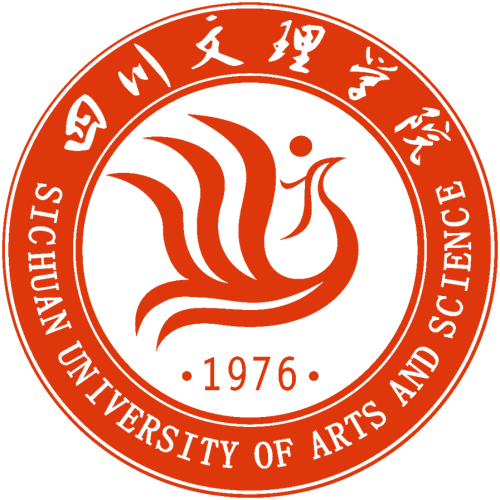 谢 谢！
2018﹒01